Neelma Bhatti

PhD candidate, 
Department of Computer Science @ Virginia Tech
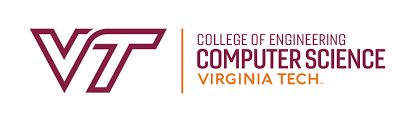 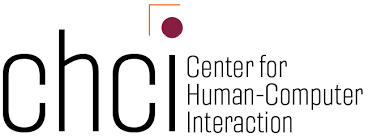 [Speaker Notes: Hello everyone, ,my name is Neelma Bhatti. And I'm a Fulbright scholar pursuing PhD in Computer Science (Human Computer Interaction) @ Virginia Tech, where I am advised by Dr. Scott McCrickard, and co-advised by Dr. Aisling Kelliher.]
Research
Struggle to acquaint young children with two (or more) languages
Technology as children’s assistive language aid.
Design Goals
Language chunks
Familiar language scaffolding
Contextual appropriateness
Social communication cues
Code switching and accent variations
[Speaker Notes: Children in a large number of international and cross-cultural families in and outside of the US learn and speak more than one language. But such children feel challenged to communicate with their age mates in a language different from the one spoken at their home. 
In that regard, we present a preliminary list of high-level objectives which can guide the design of CUIs to aid bilingual children's secondary language learning.]
Research on International Student Mothers and young children (2-4 year olds)
Previous research on the aspects of conversation that make it engaging for young children
Learning about state of the art tools and practices of designing CUIs
Why this workshop?
[Speaker Notes: My dissertation research is focused on understanding how mothers, specifically international student mothers use technology for and with their children, and how their cultural values and academic responsibilities influence their technological behaviours and choices. 

I have also been researching on aspects of conversation that make it engaging for young children, and participation in this workshop gives me an opportunity of learning about the state of the art tools and research methods in this domain.]
Anticipated contributions
Unique positionality as a mother of young child + academic researcher
Research on aspects of children’s conversational patterns and parent’s preferences.
Methods to design and develop conversational interfaces with stakeholders.
[Speaker Notes: Young children are increasingly becoming significant users of CUIs, and I want to bring my experience as a mother of young child as well as an academic researcher to present different aspects of children’s conversational patterns and parent’s preferences about their children’s use of CUIs
Also in my research I use a lot of different methods including field studies and participatory design methods to study family technology use, which I think can bring a different perspective to the conversation about conversational user interfaces :)]